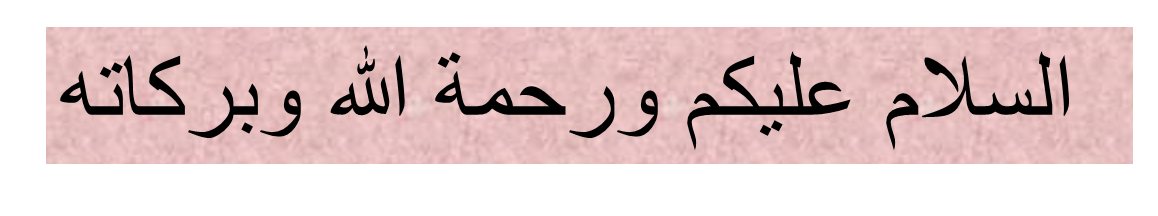 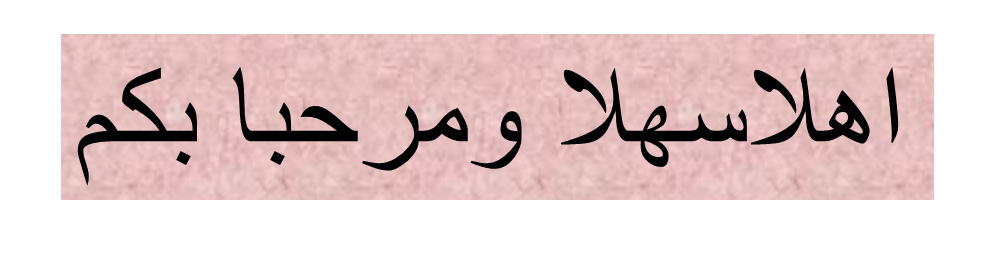 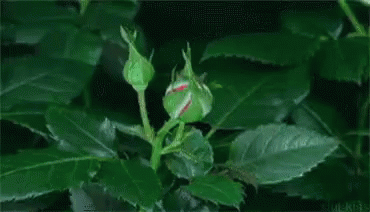 معرفة
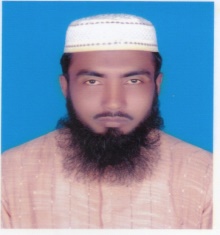 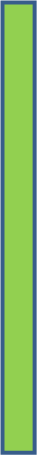 الدرس
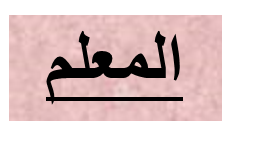 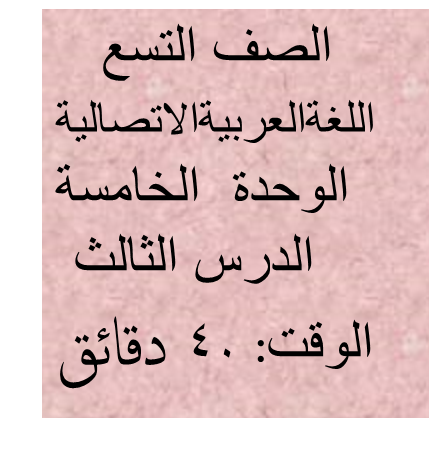 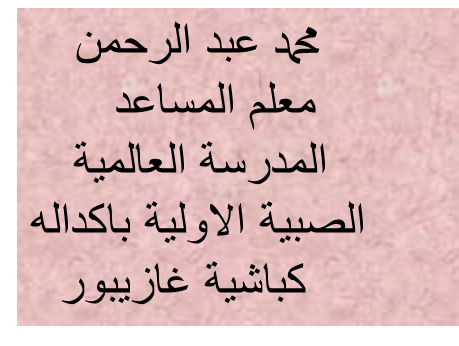 انظروا الى هذه الصور
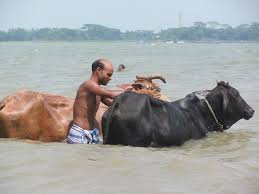 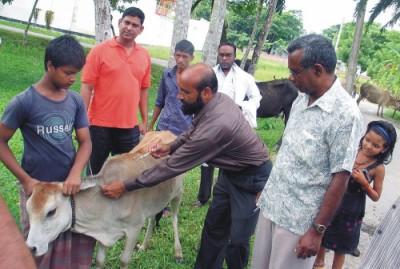 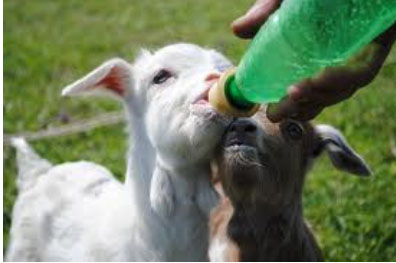 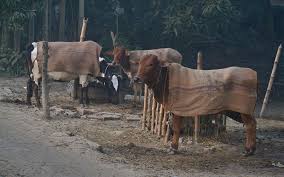 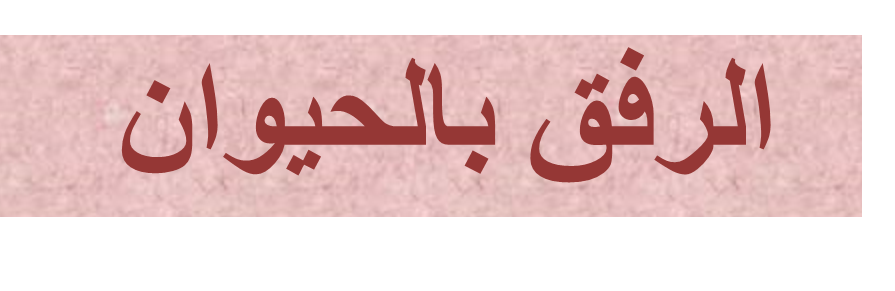 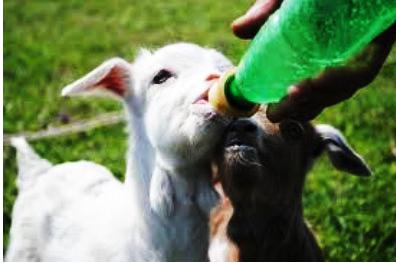 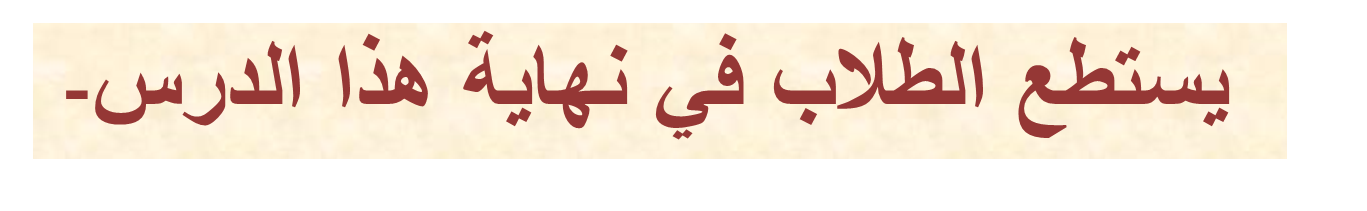 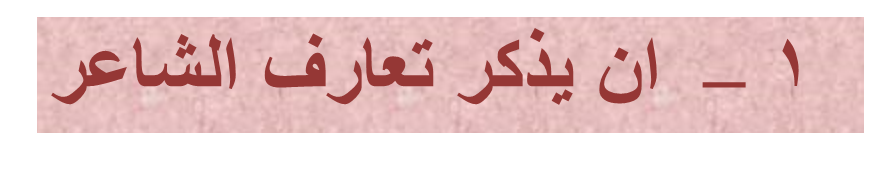 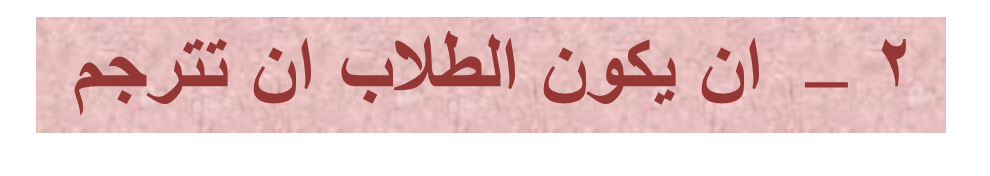 ٣ –  ان يقول ماذا سخر الله للعباد
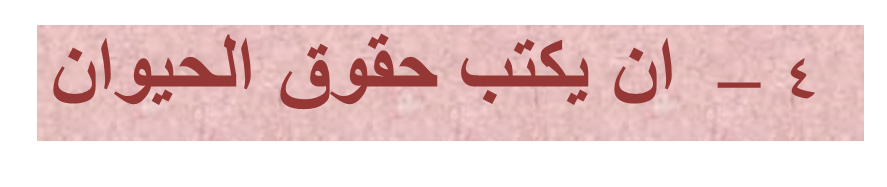 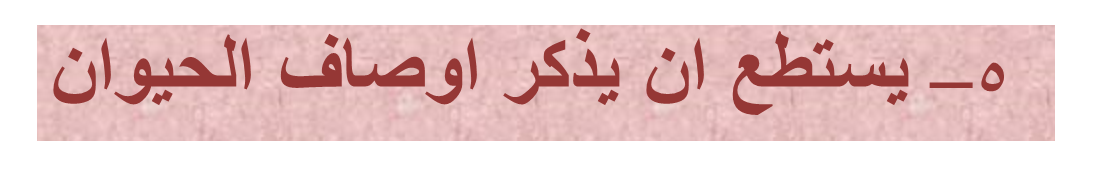 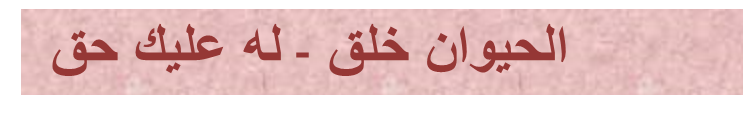 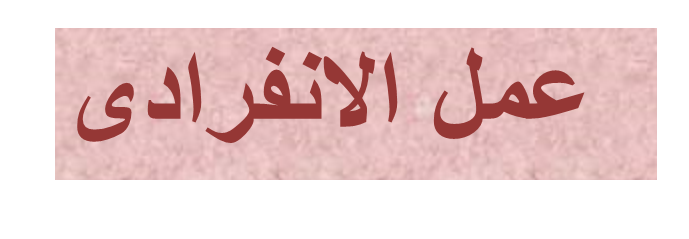 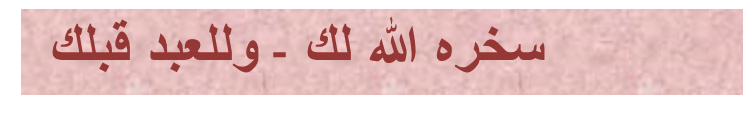 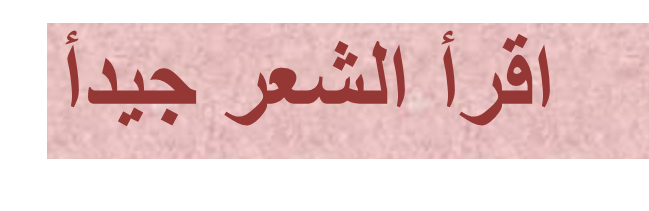 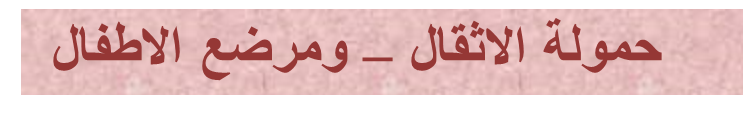 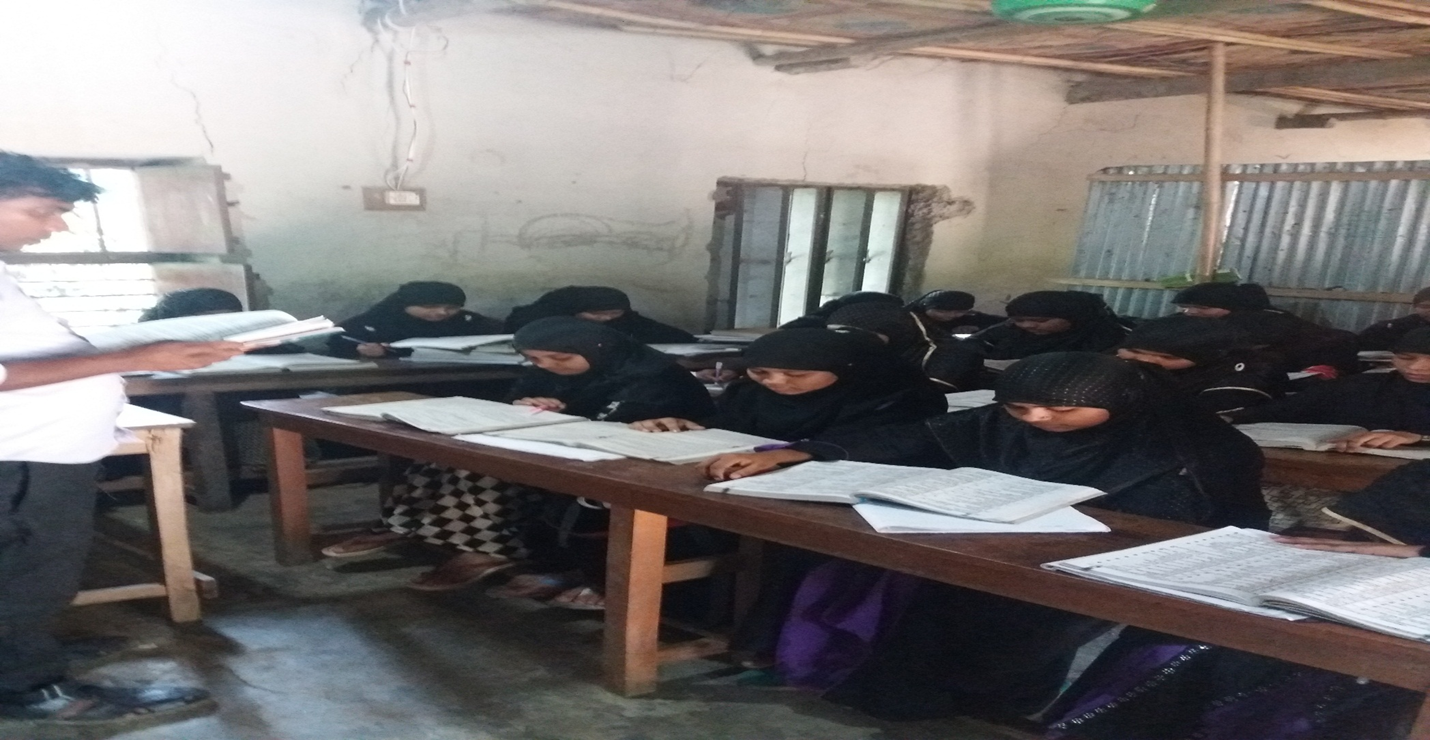 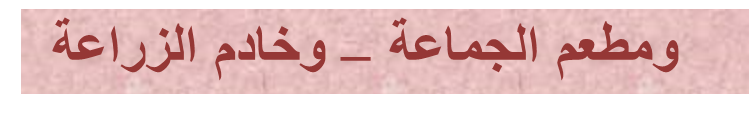 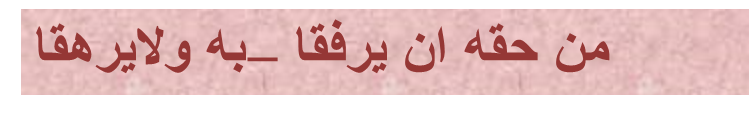 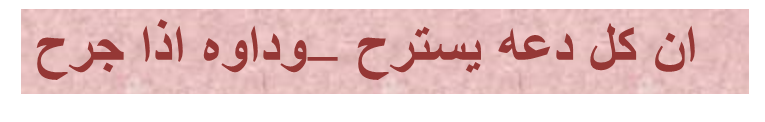 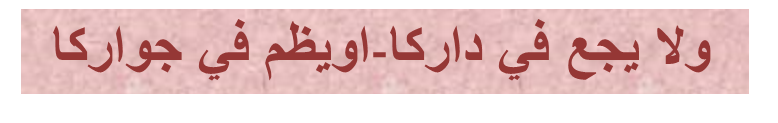 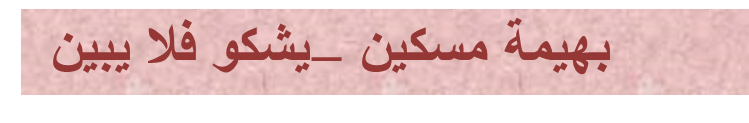 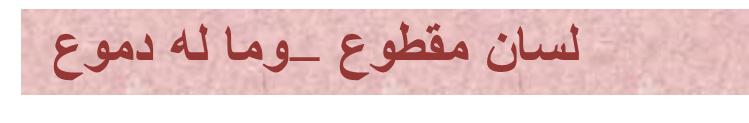 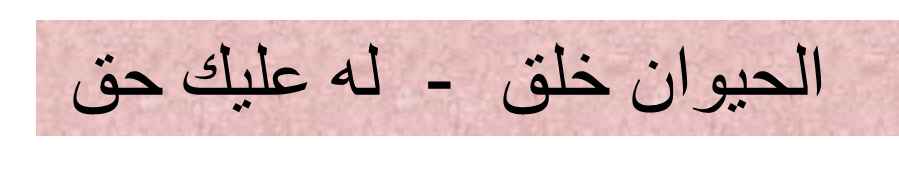 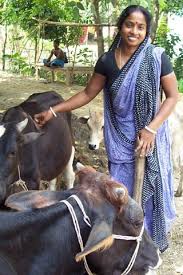 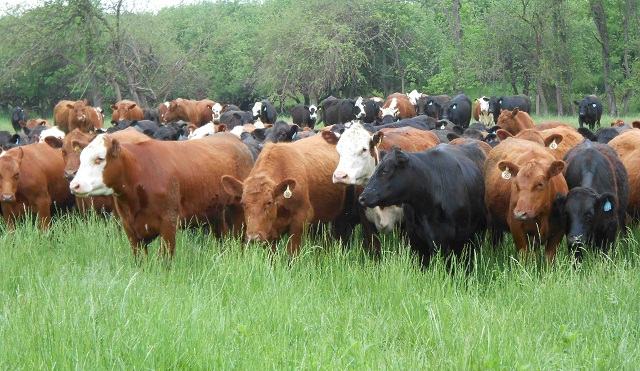 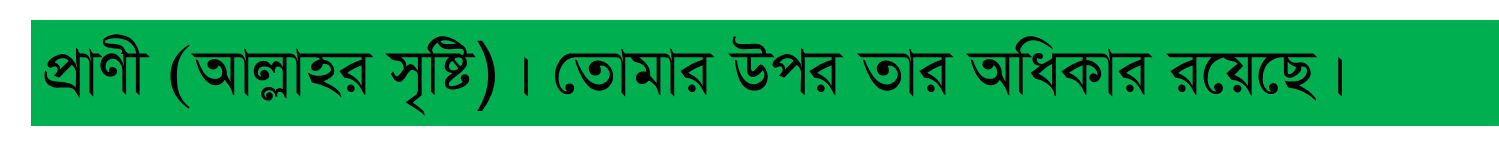 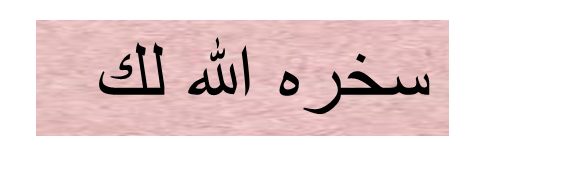 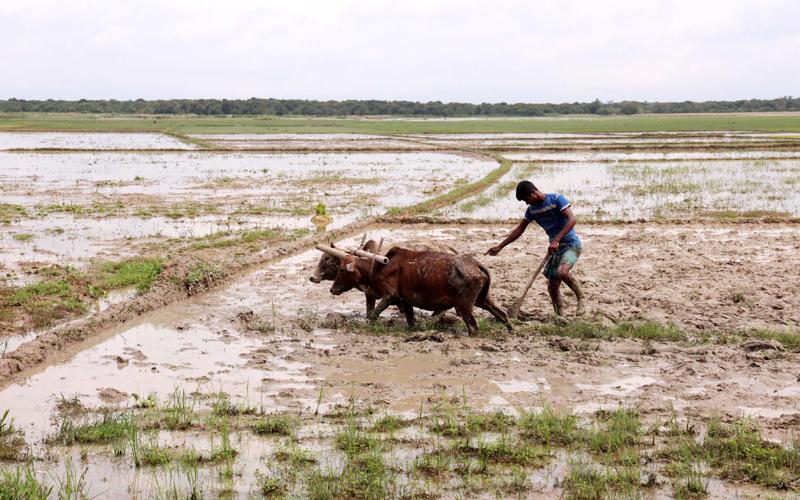 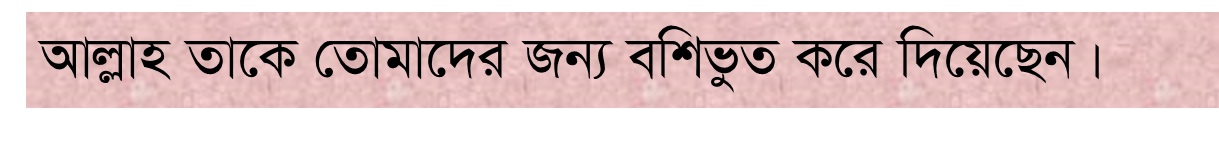 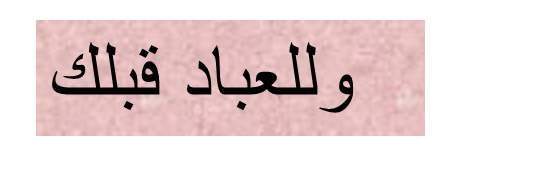 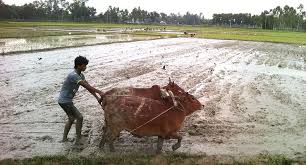 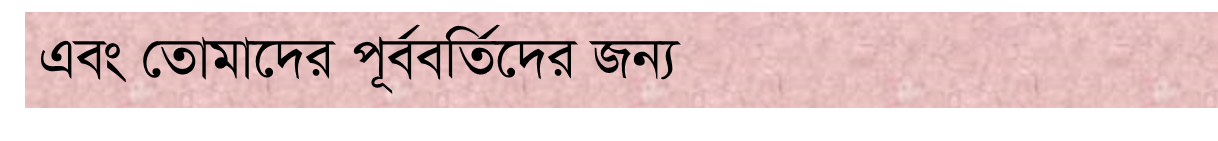 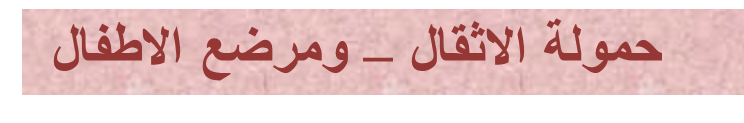 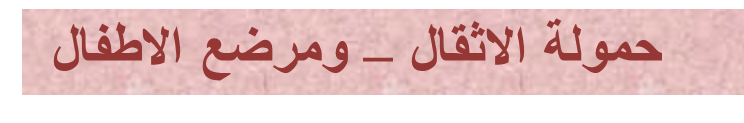 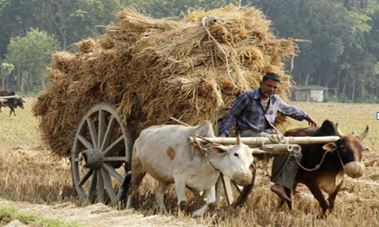 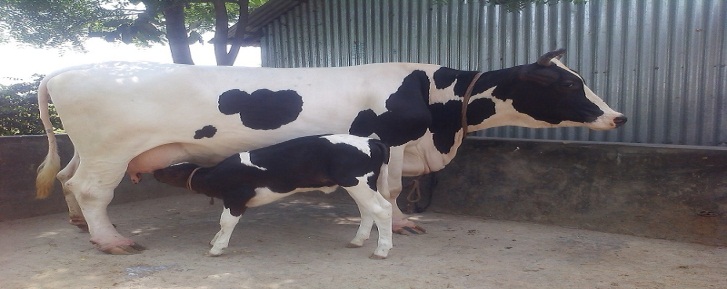 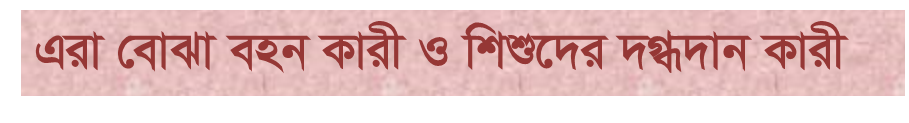 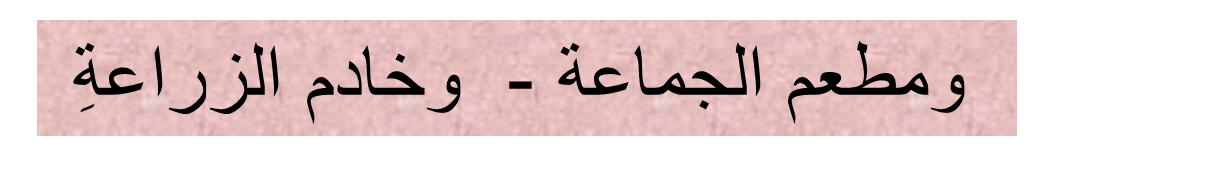 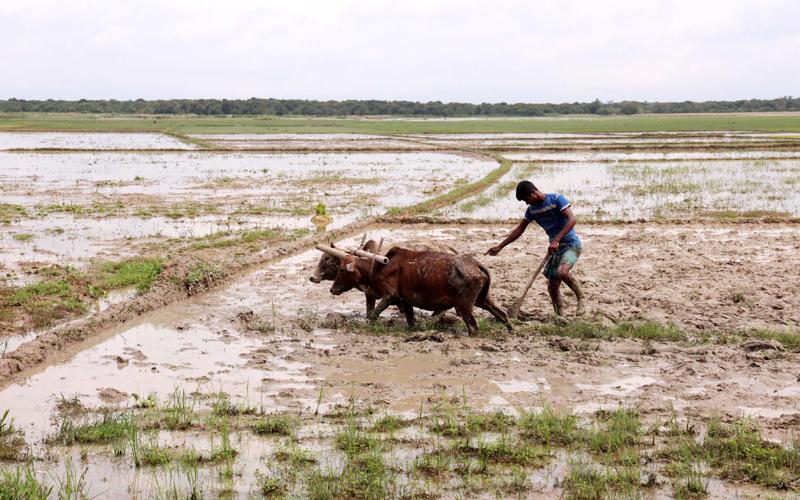 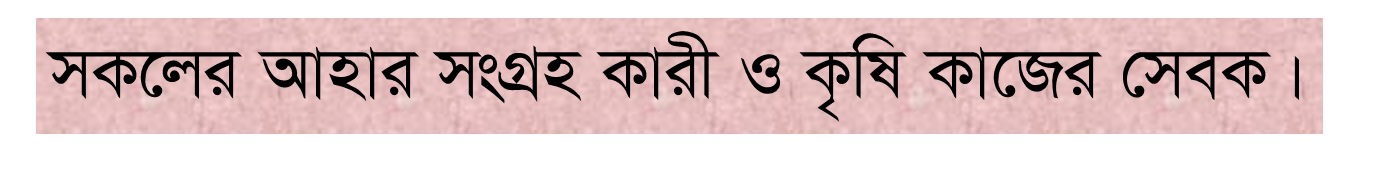 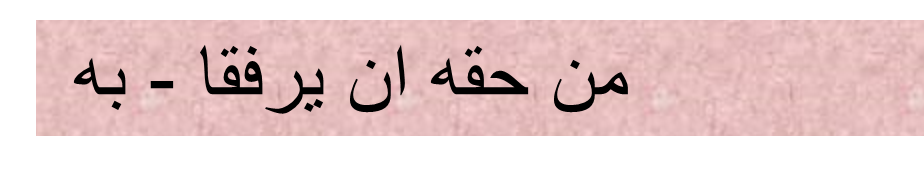 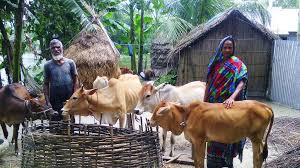 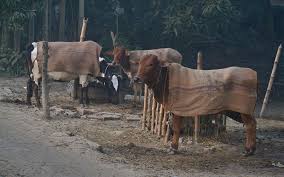 Zvi AwaKvi i‡q‡Q mnbyfwZ cvIqvi|
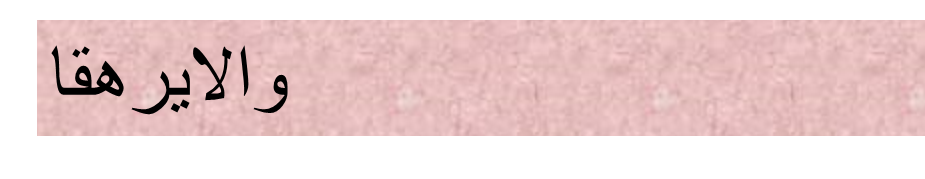 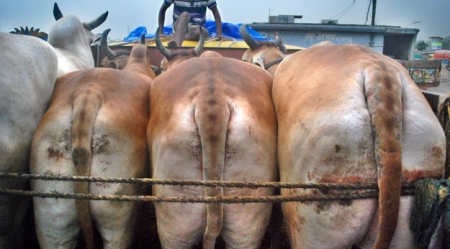 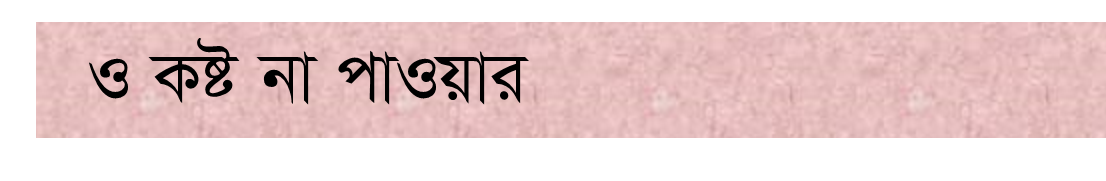 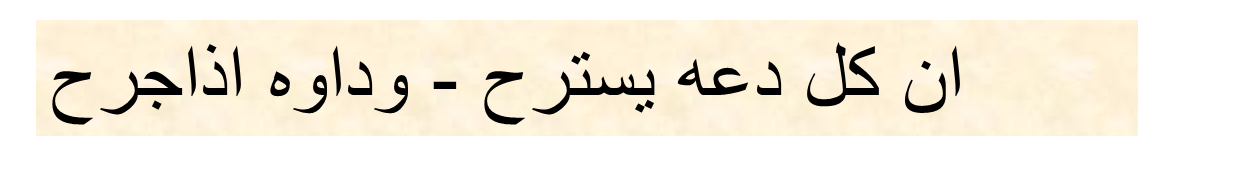 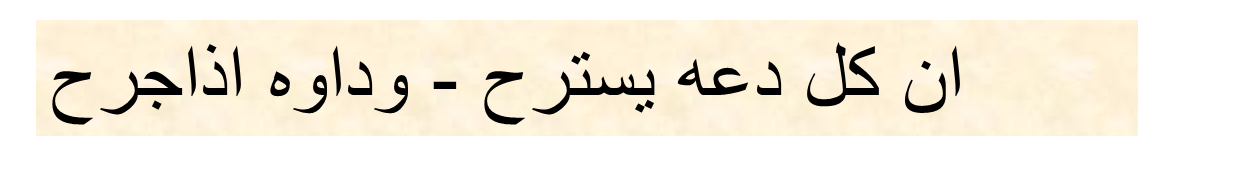 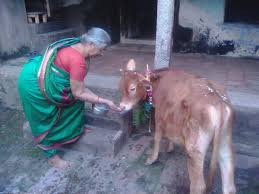 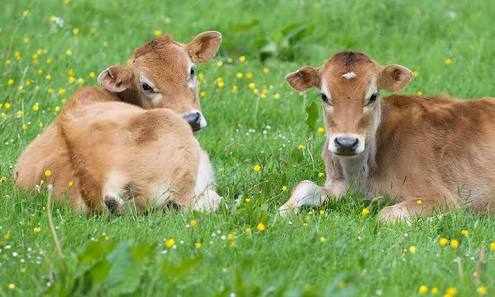 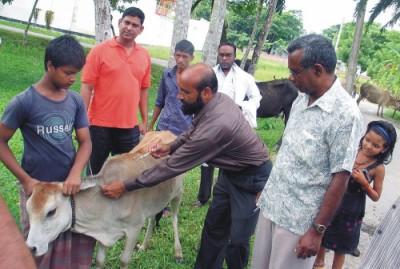 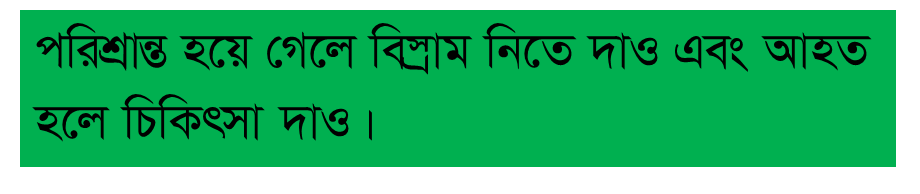 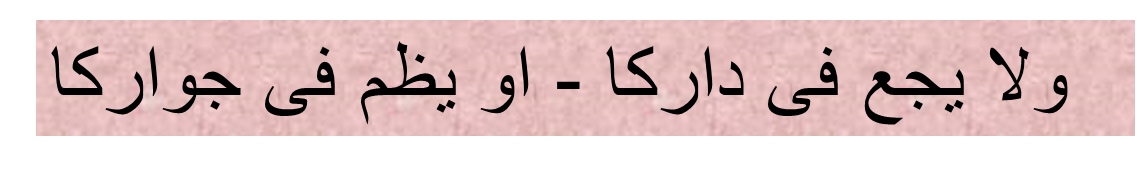 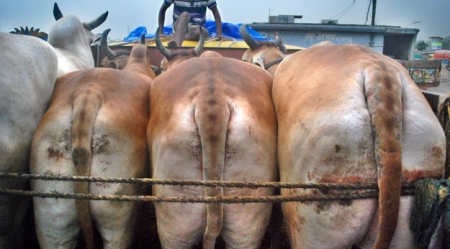 ‡Zvgvi evox‡Z †hb Giv Kó bv cvq|
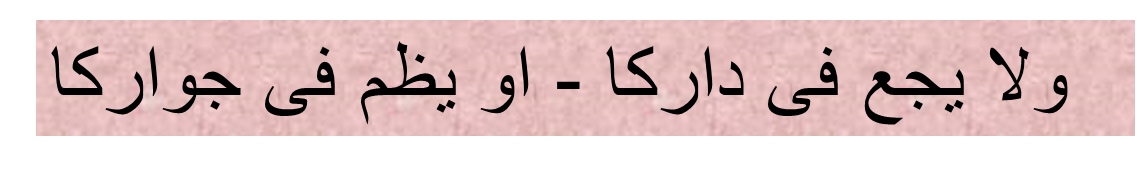 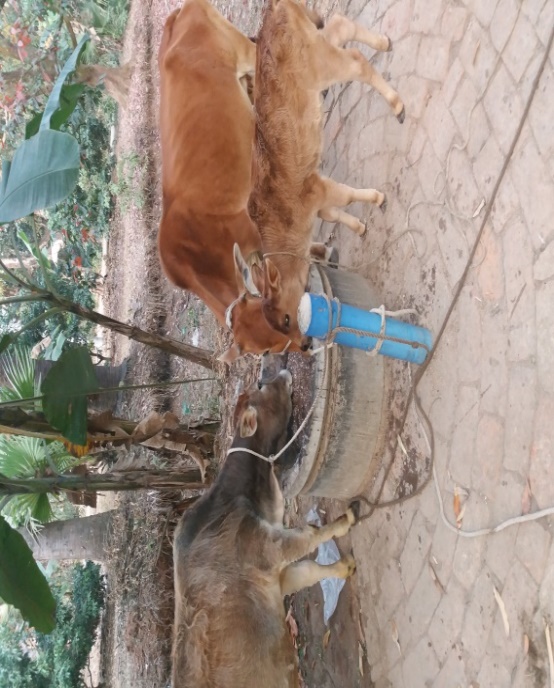 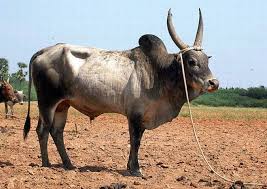 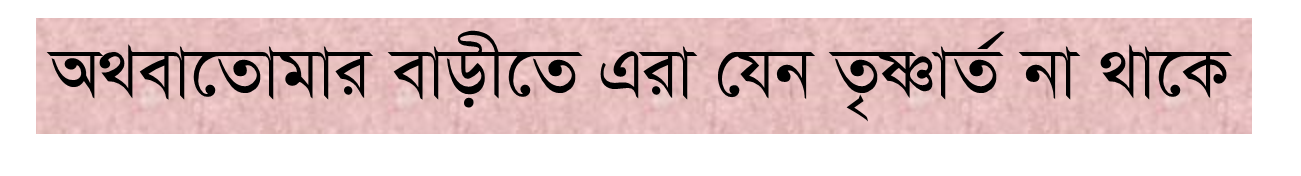 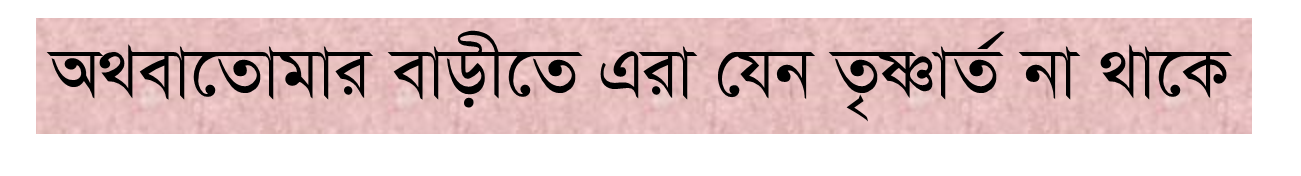 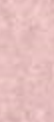 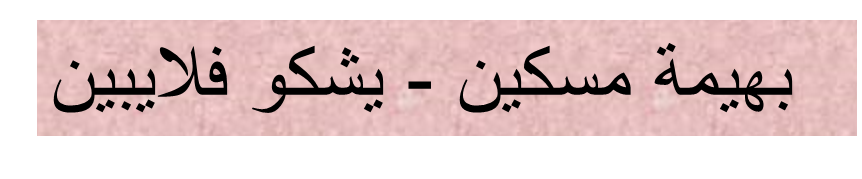 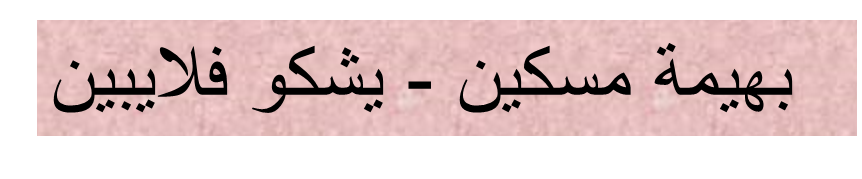 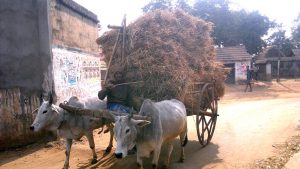 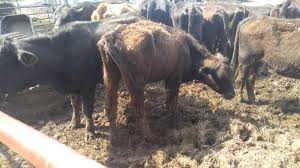 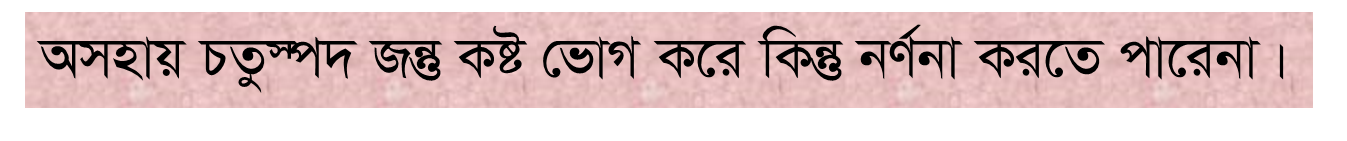 لسان مقطوع   وما له دموع
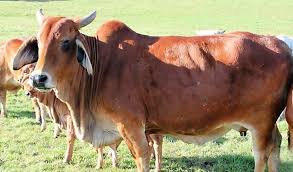 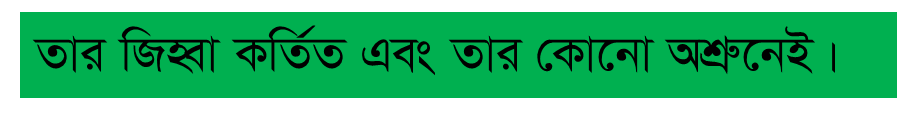 تحقيق الكلمة
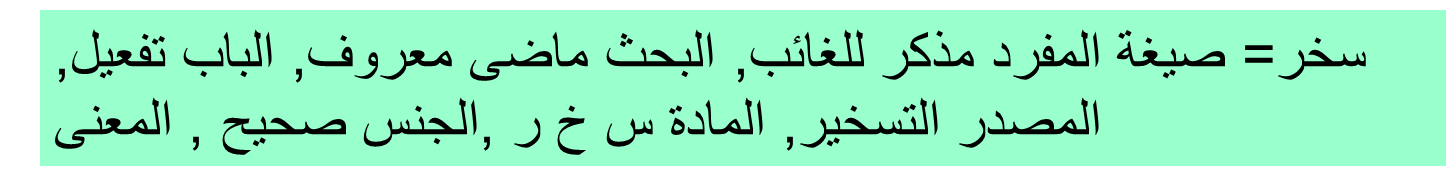 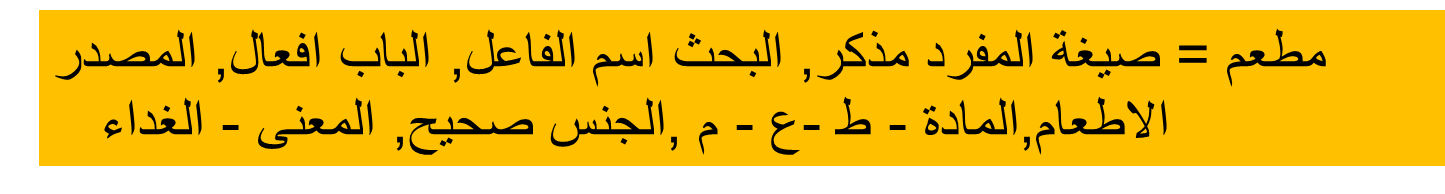 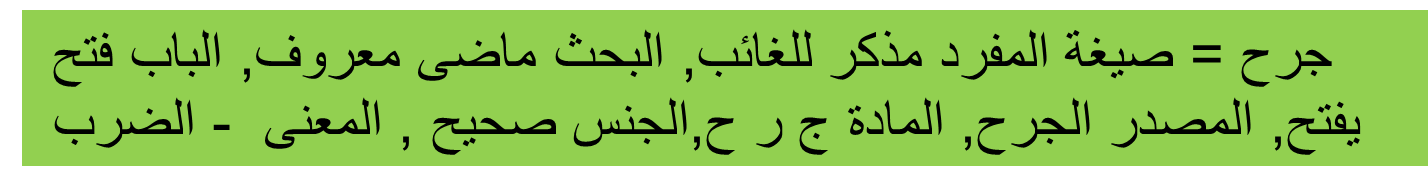 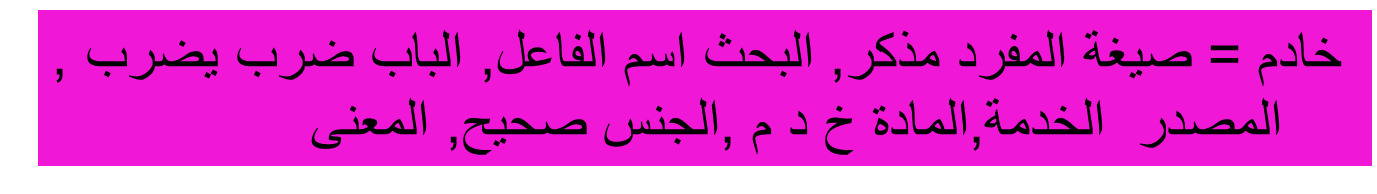 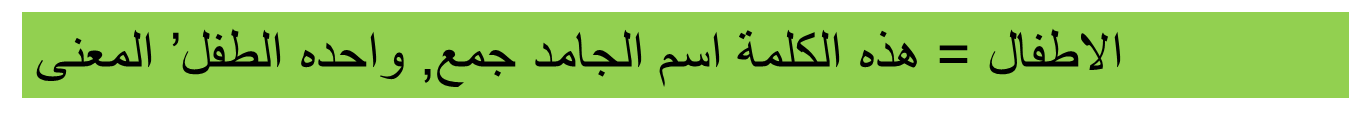 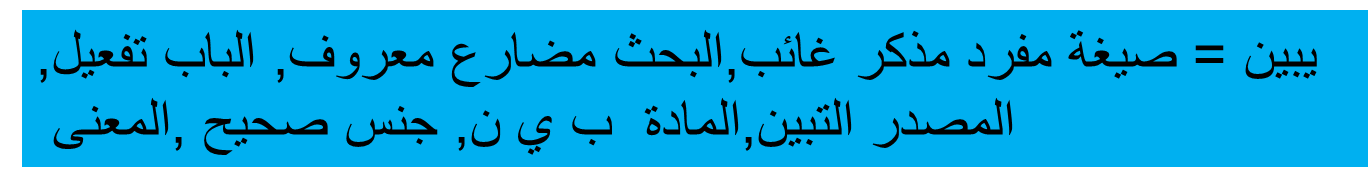 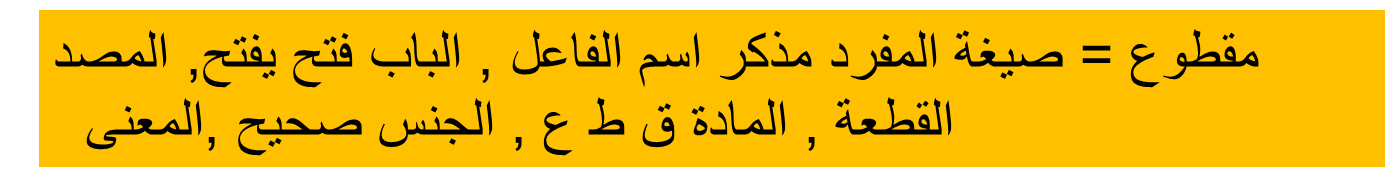 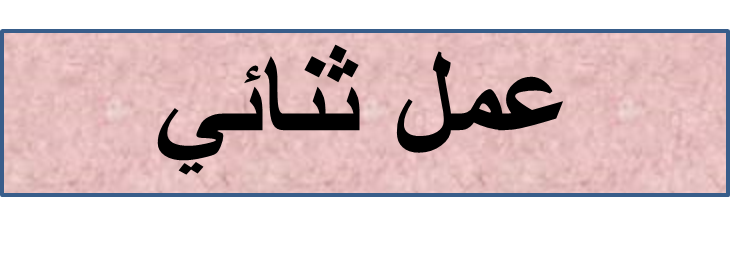 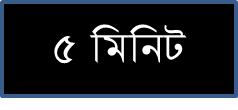 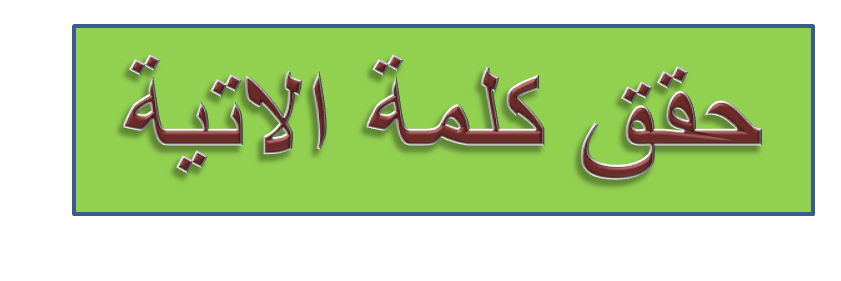 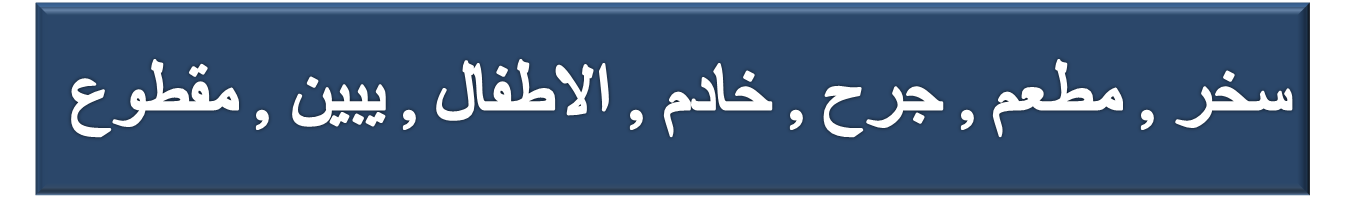 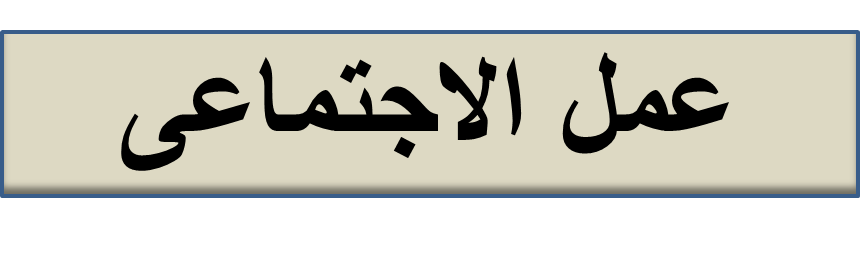 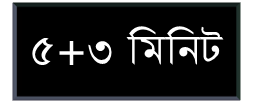 (١) اذكر الاوصاف التي ذكرها الشاعر للحيوان
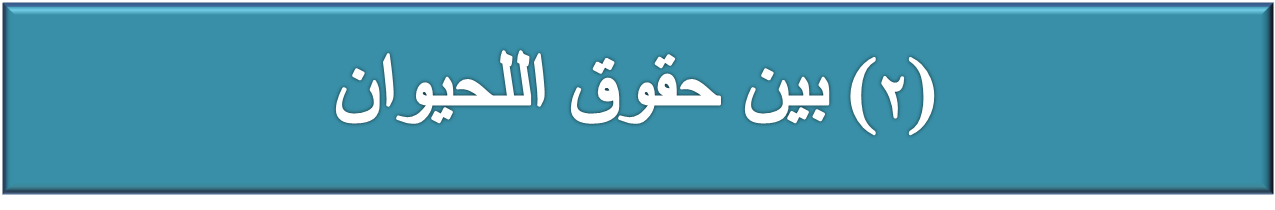 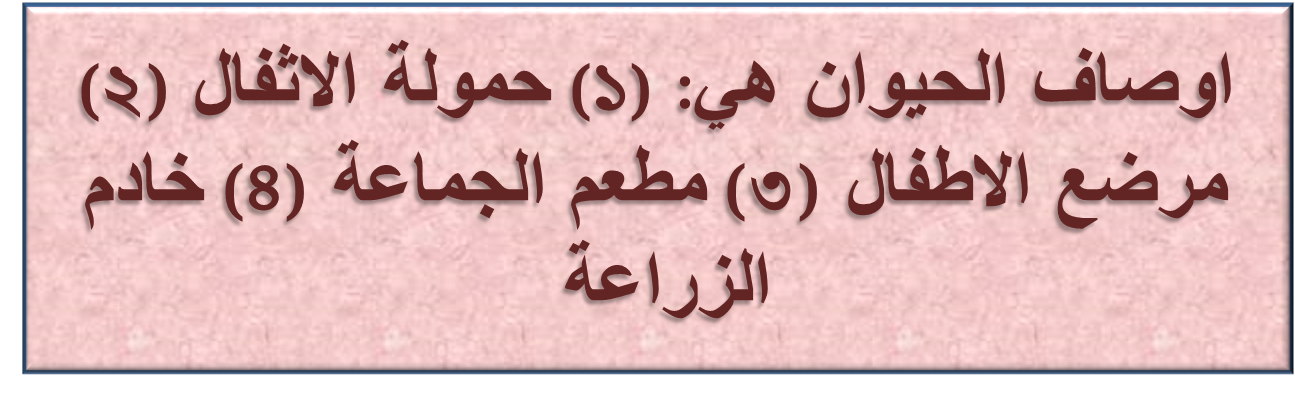 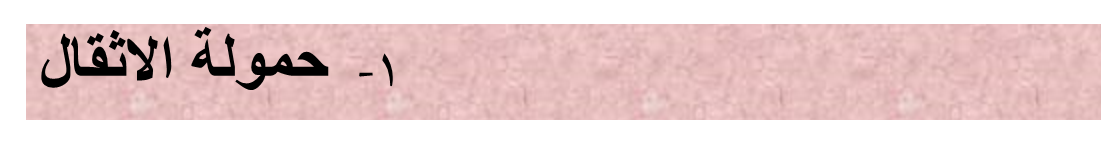 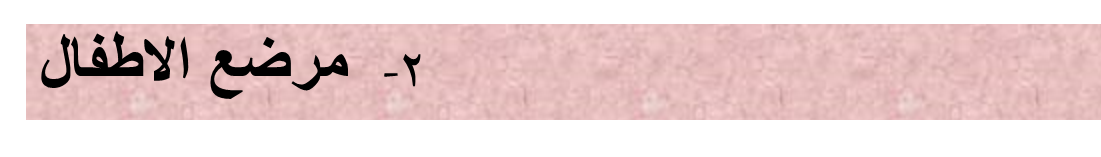 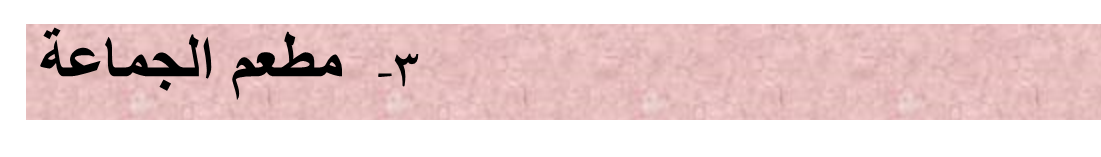 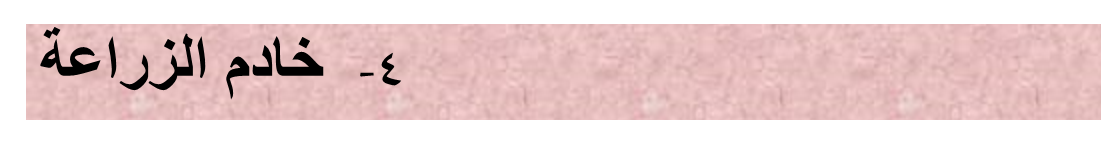 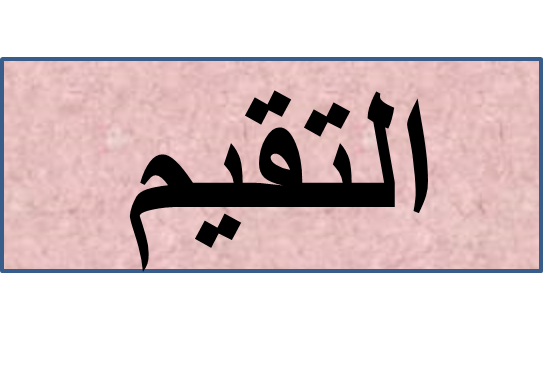 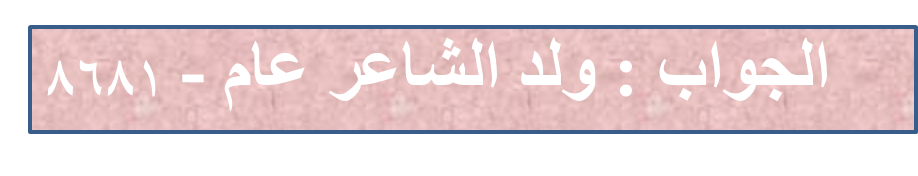 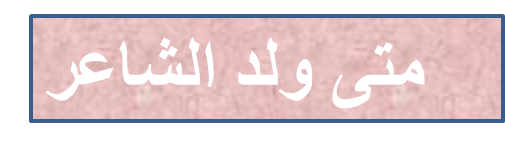 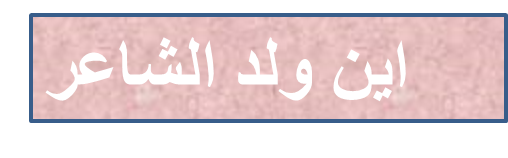 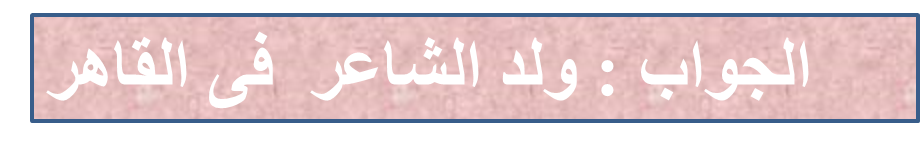 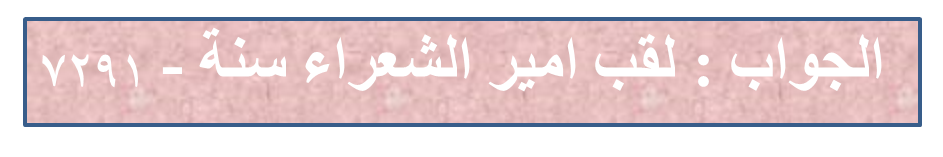 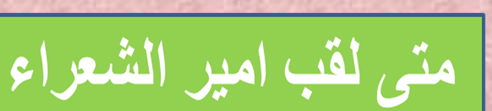 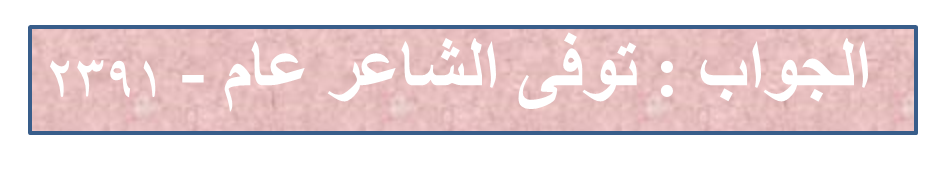 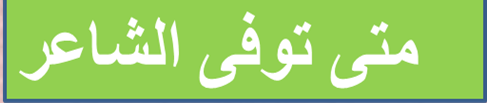 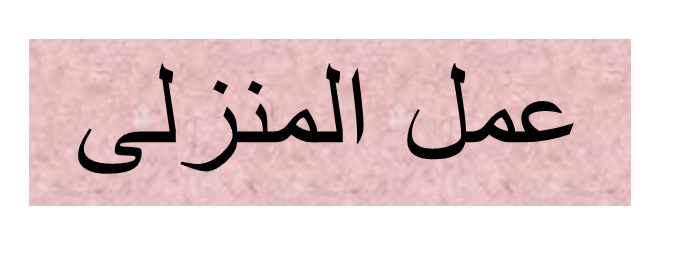 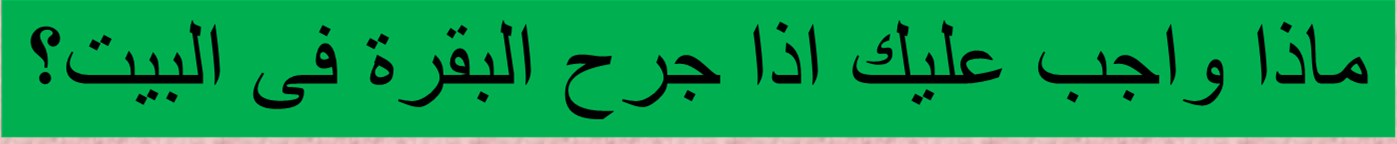 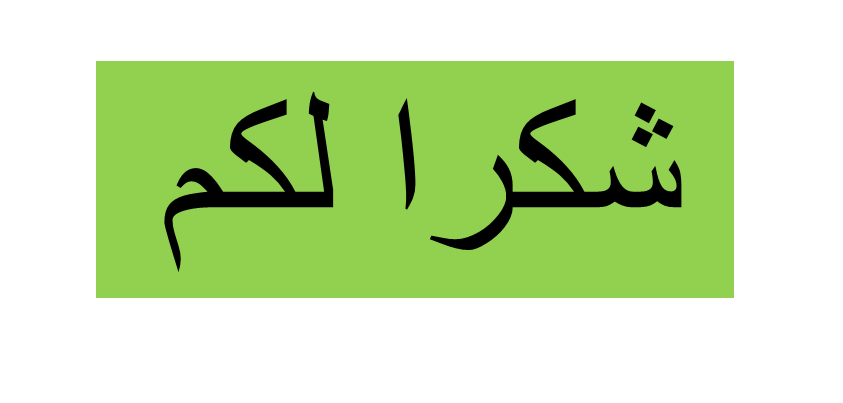 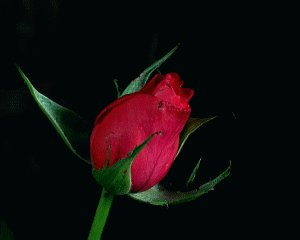